Photomicrographs of Plant foods  

	Cabbage
Permission to reproduce original photomicrographs used to make this  collection may be obtained from 
  
 Dr. David O. Norris at
   david.norris@colorado.edu
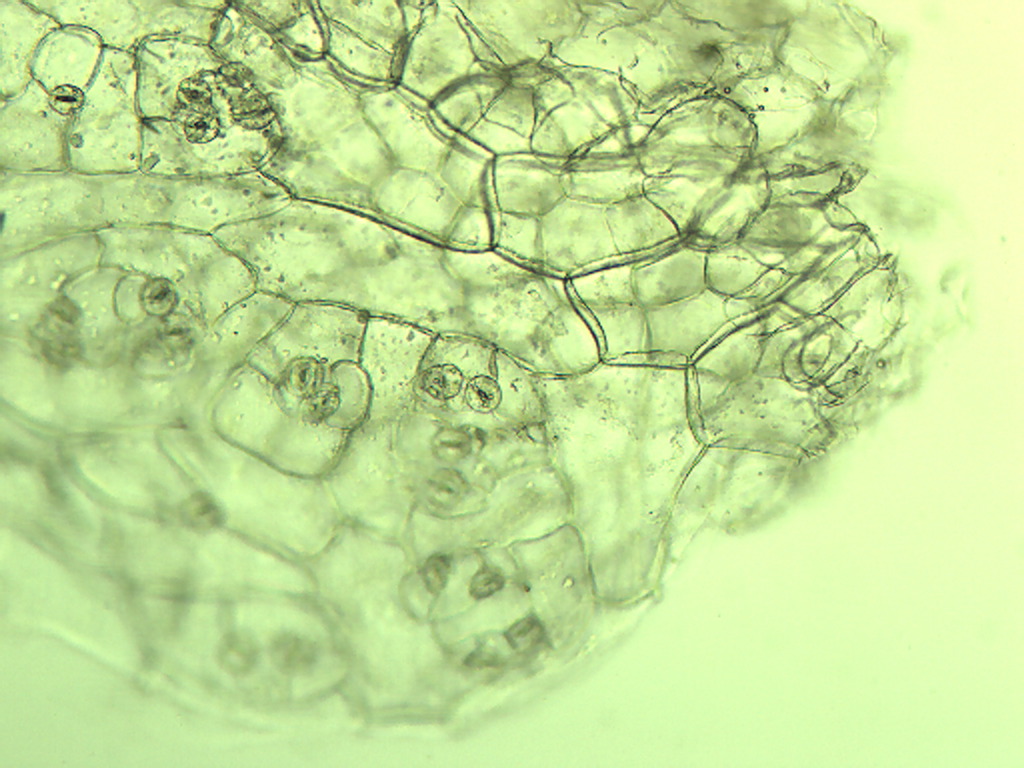 [Speaker Notes: 108. Brassica oleacea L. var. capitata  Cabbage, green.  Epidermal cells of leaf with stomates (arrows), 10X.]
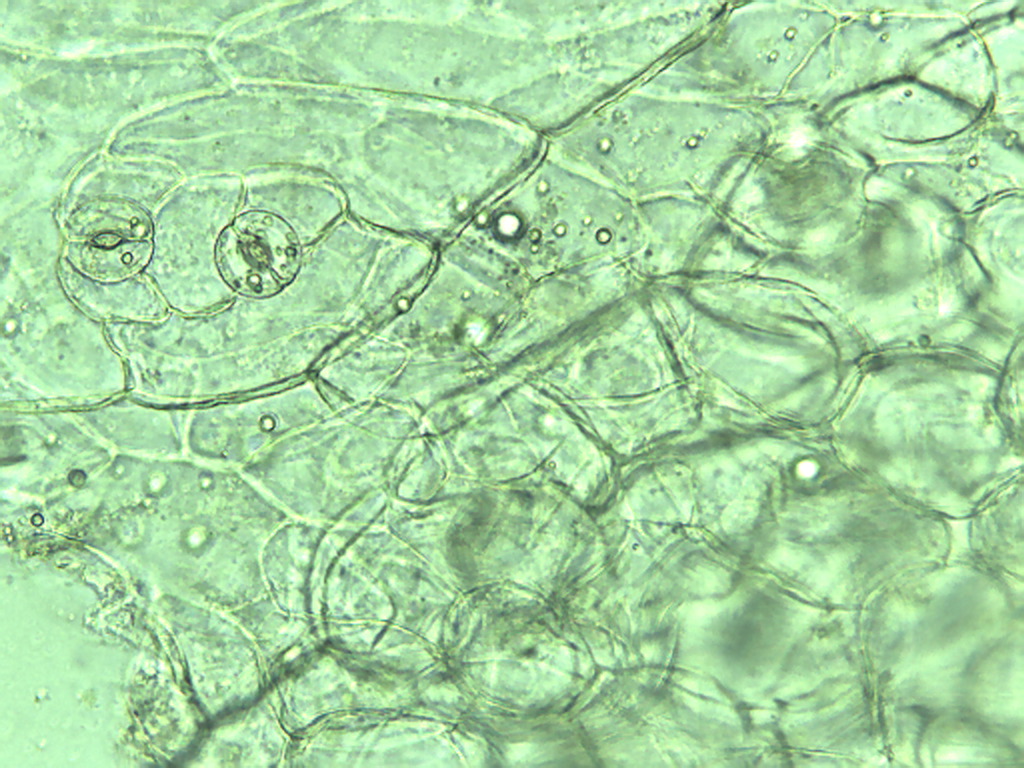 [Speaker Notes: 109. Cabbage, green. Epidermal cells and stomates (arrows), 25X.]
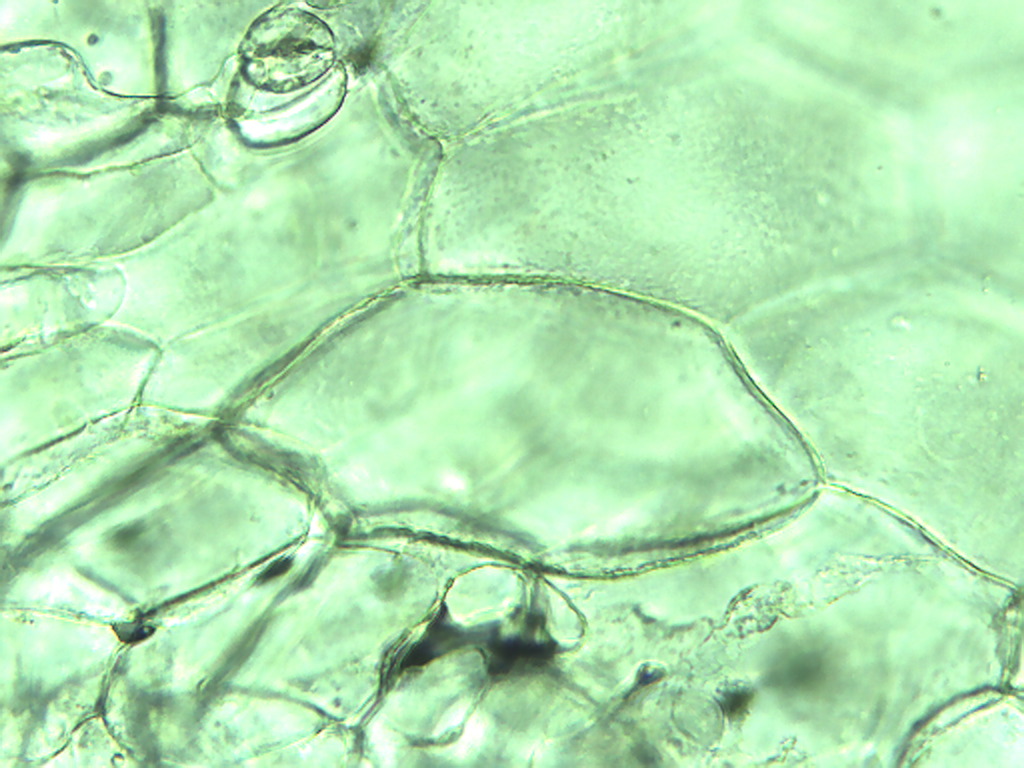 [Speaker Notes: 110. Cabbage, green. Leaf epidermal cells, 25X.]
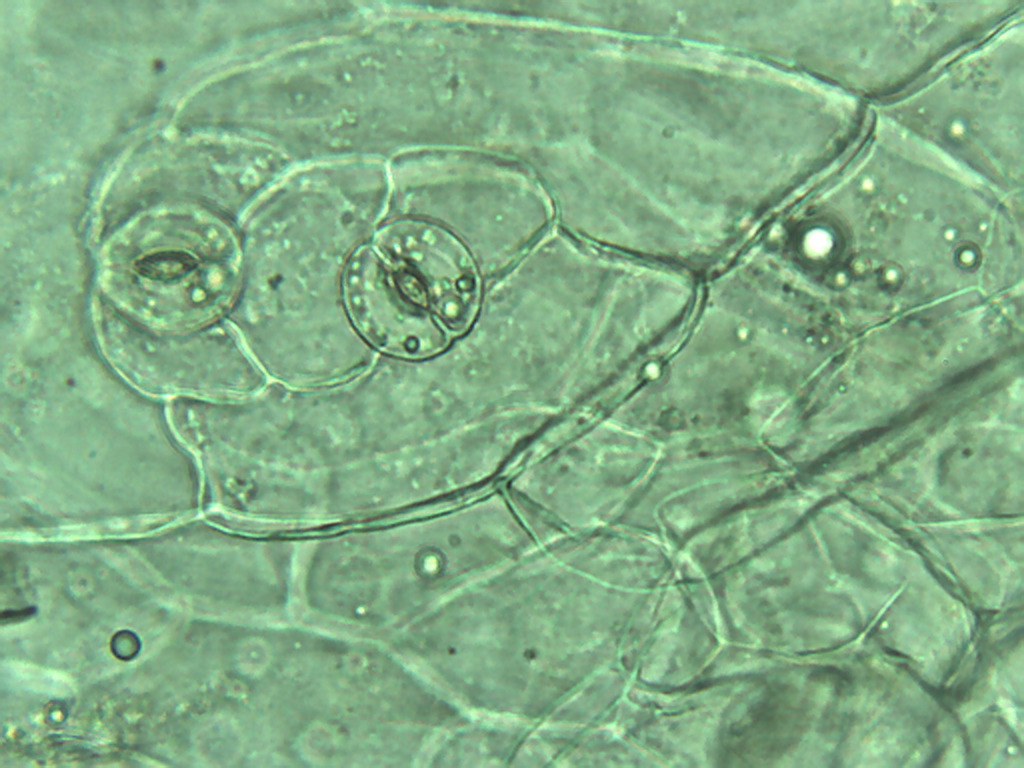 [Speaker Notes: 111. Cabbage, green. Leaf epidermal stomates. Guard cell (arrow) with chloroplasts, 40X]
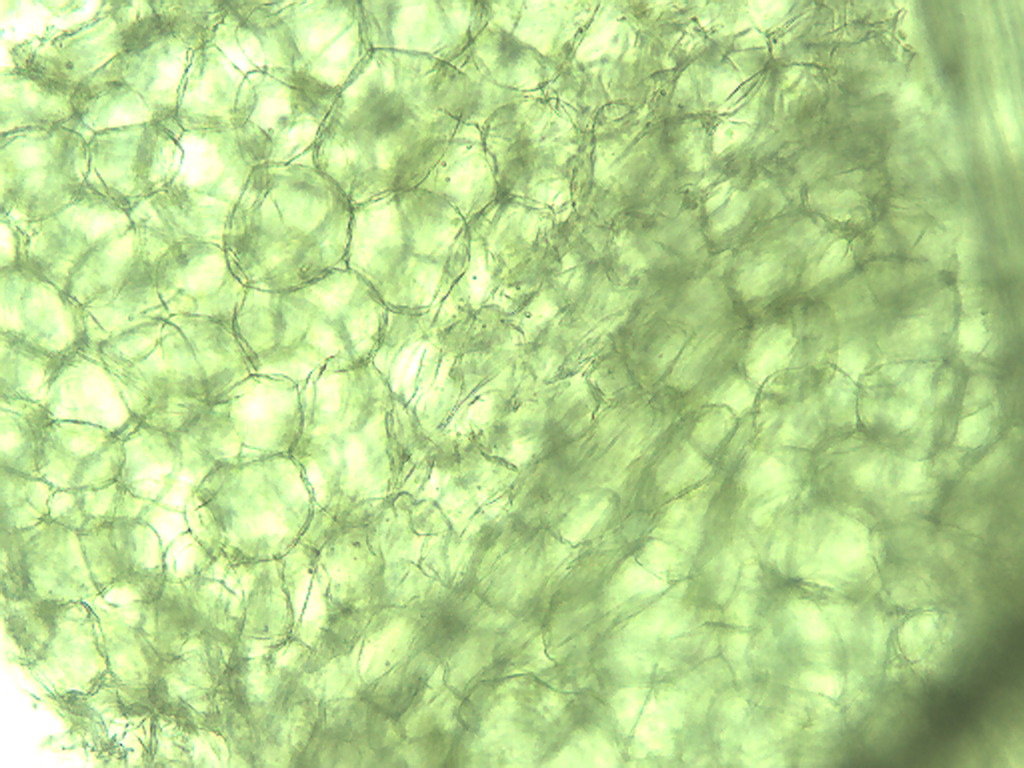 [Speaker Notes: 112. Cabbage, green. Leaf parenchymal cells, 10X.]
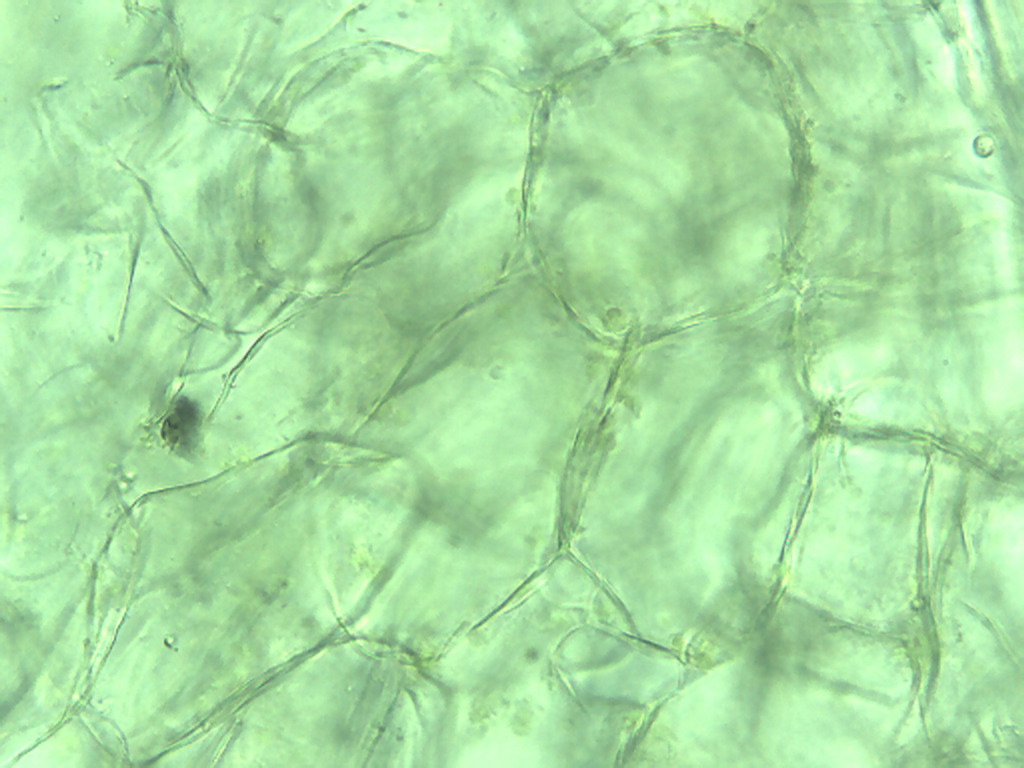 [Speaker Notes: 113. Cabbage, green.  Leaf parenchymal cells, 25X.]
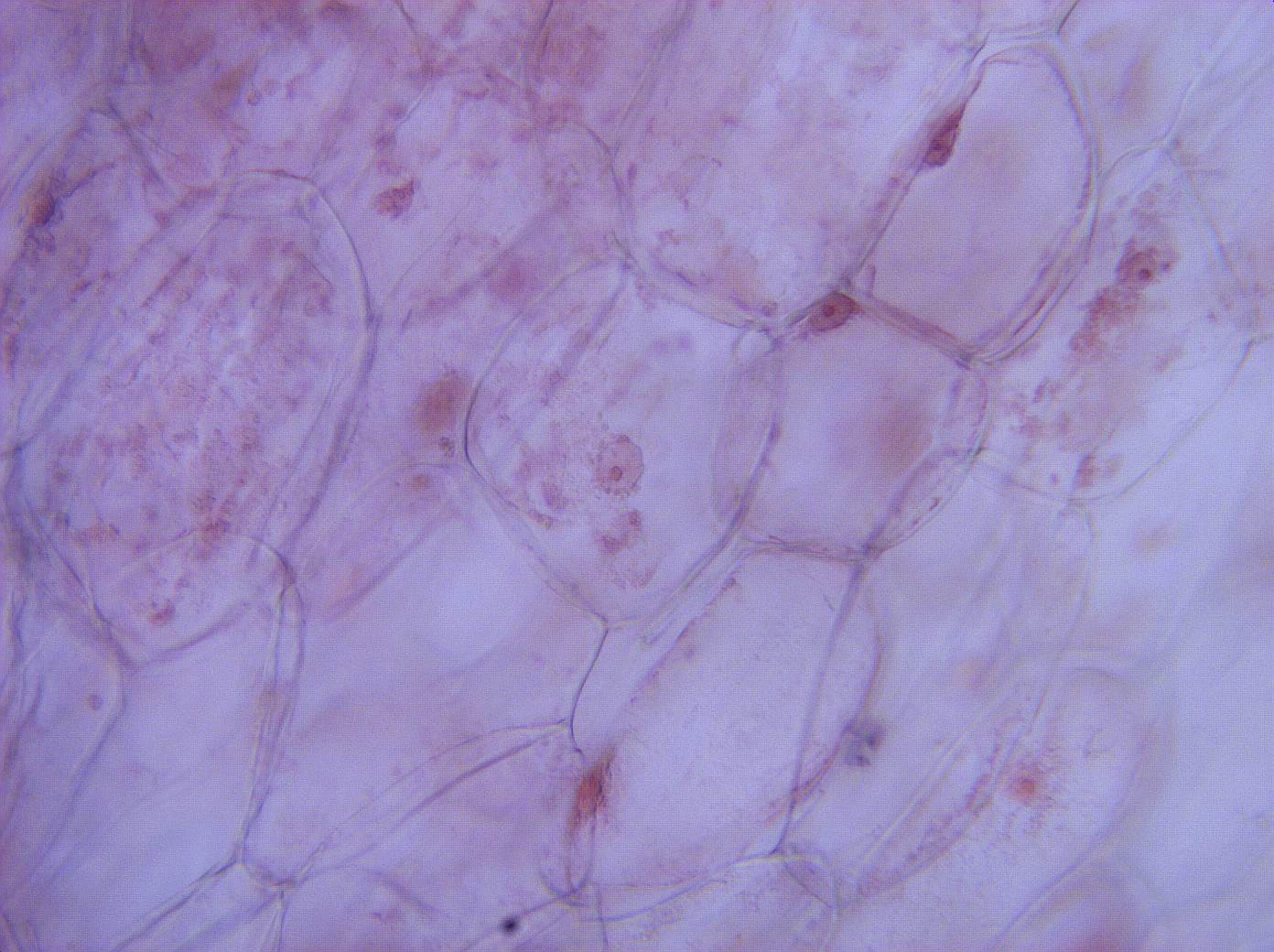 [Speaker Notes: 114. Cabbage, red. Leaf parenchymal cells, stained with safranin, 25X.]
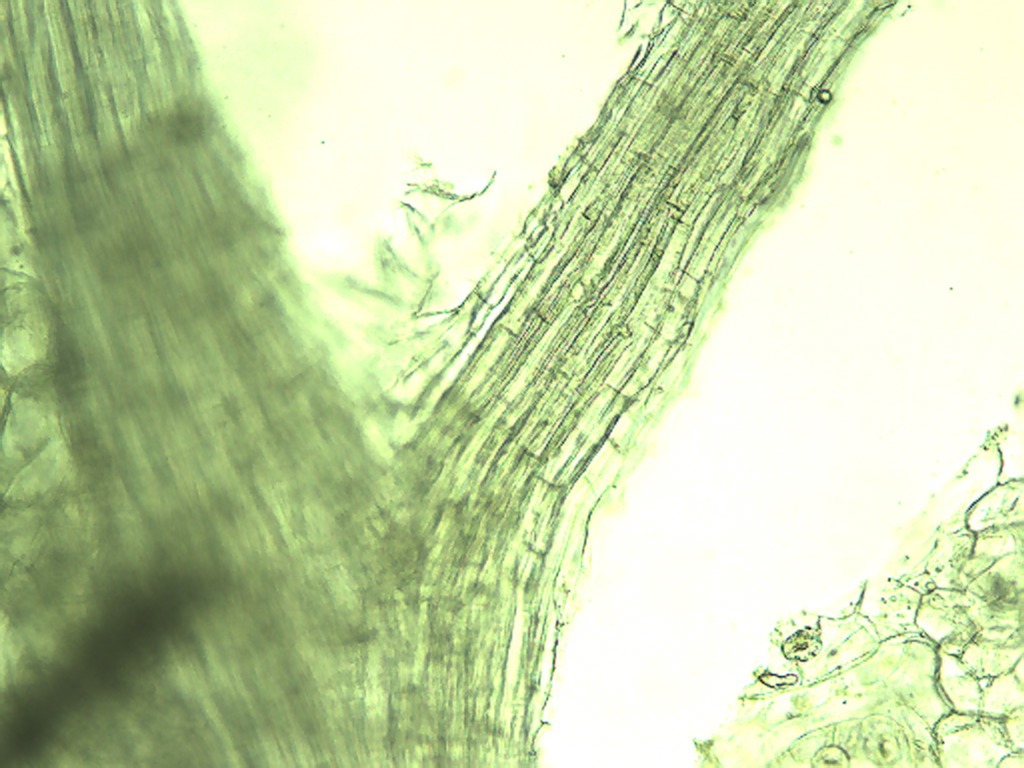 [Speaker Notes: 115. Cabbage, green. Vascular tissue in leaf (small black arrow), epidermis fragment (large red arrow), 10X.]
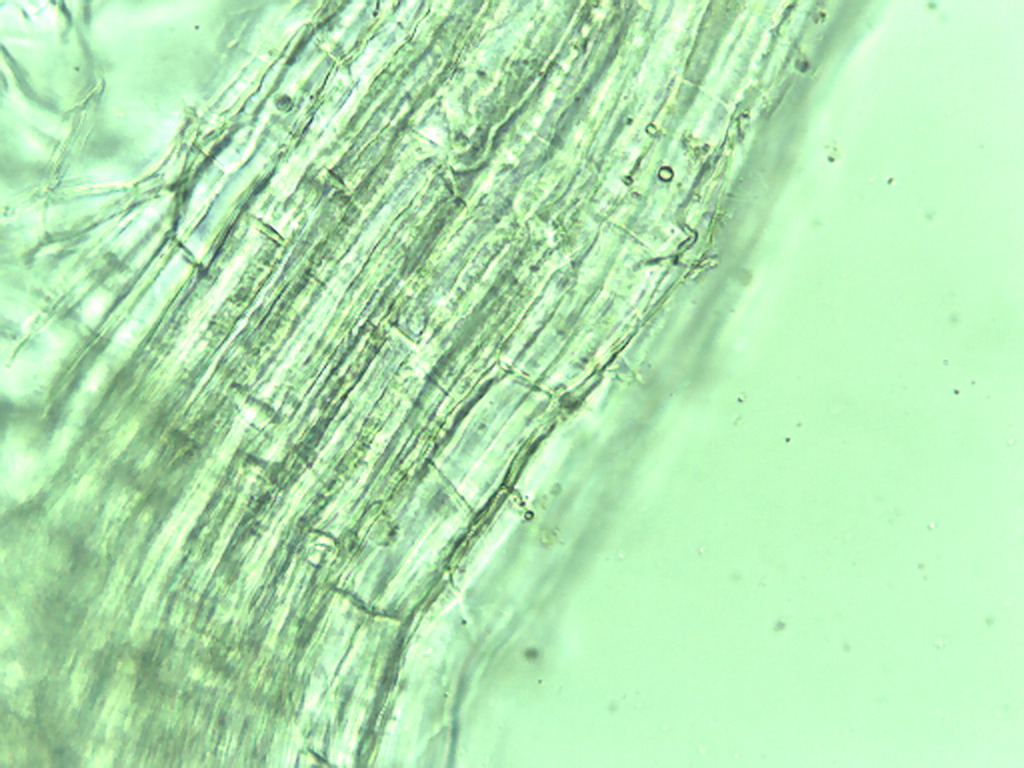 [Speaker Notes: 116. Cabbage, green.  Vascular tissue in leaf, 25X.]